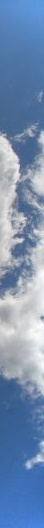 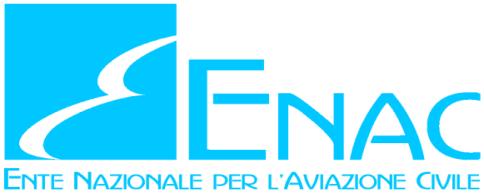 I profili 
di responsabilità 
legati alle nuove tecnologie
Il Regolamento ENAC sui SAPR
Carmine Cifaldi
Direttore 
Direzione Regolazione Navigabilità
Milano, 29 Aprile 2014
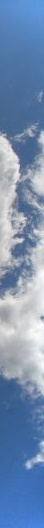 Il  Regolamento dell’ENACMezzi Aereia Pilotaggio Remoto  costituisce il Quadro giuridico per consentire le operazioni  degli Aeromobili a Pilotaggio Remoto fornendo i requisiti di safety che devono essere soddisfatti per effettuare le operazioni
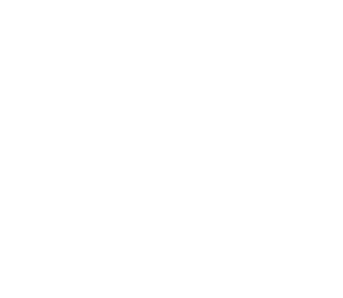 29/04/2014
Regolamento ENAC sui SAPR
2
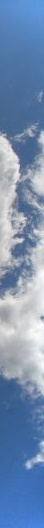 L’articolo 743 del Codice della Navigazione “Nozione di aeromobile”, come emendato dal decreto legislativo 9 maggio 2005 n. 96, introduce, nella definizione di aeromobile, i mezzi aerei a pilotaggio remoto:“Sono altresì considerati aeromobili i mezzi aerei a pilotaggio remoto, definiti come tali dalle leggi speciali, dai regolamenti dell’ENAC e, per quelli militari, dai decreti del Ministero della difesa. Le distinzioni degli aeromobili, secondo le loro caratteristiche tecniche e secondo il loro impiego, sono stabilite dall'ENAC con propri regolamenti e, comunque, dalla normativa speciale in materia”.
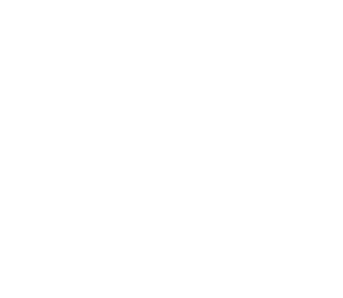 29/04/2014
Regolamento ENAC sui SAPR
3
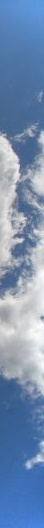 Il regolamento Mezzi Aereia Pilotaggio Remoto definisce i requisiti in accordo a un principio di proporzionalità rispetto al rischio delle operazioni in considerazione che una overregulation renderebbe difficile lo sviluppo di questo settore estabilendo una proporzionalità tra il rischio ed il coinvolgimento dell’ENAC
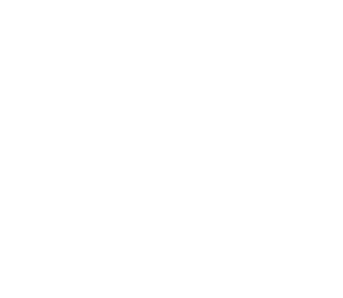 29/04/2014
Regolamento ENAC sui SAPR
4
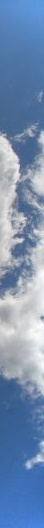 Regolamento Mezzi Aereia Pilotaggio Remoto art. 8.2SafetyLe operazioni possono essere condotte se il rischio associato è inferiore a quello considerato accettabile
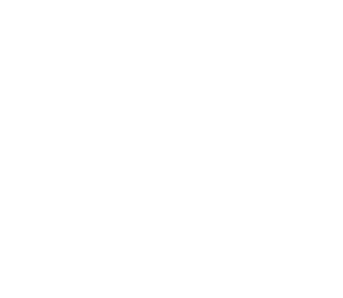 29/04/2014
Regolamento ENAC sui SAPR
5
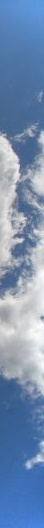 Il regolamento Mezzi Aereia Pilotaggio Remoto stabilisce il livello di rischio accettabilesulla base di un principio di equivalenzaLe operationi dei SAPR devono soddisfare lo stesso livello di safety delle operazioni condotte con aeromobili con pilota a bordonon devono presentare o creare pericoli o danni a persone, proprietà a terra o in ariasuperiori a quelli dovuti alle operazioni equivalentidegli aeromobili tradizionali.
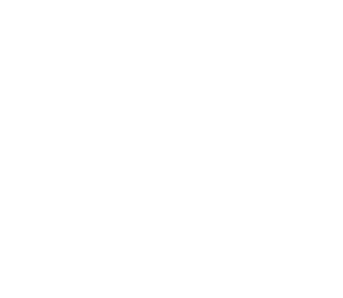 29/04/2014
Regolamento ENAC sui SAPR
6
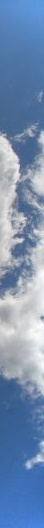 Il regolamento Mezzi Aereia Pilotaggio Remoto art.7ClassificazioneSistemi Aeromobili a Pilotaggio Remoto (SAPR) con mezzi aerei di massa al decollo < 25kgSistemi Aeromobili a Pilotaggio Remoto (SAPR) con mezzi aerei di massa al decollo ≥ 25kg
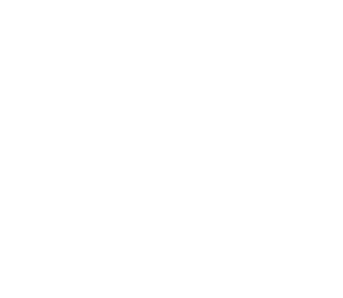 29/04/2014
Regolamento ENAC sui SAPR
7
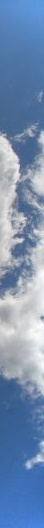 Il regolamento Mezzi Aereia Pilotaggio Remoto art. 6Le attività di volo possono essere condotte in base a attestazione della capacità di operare nel rispetto del regolamento
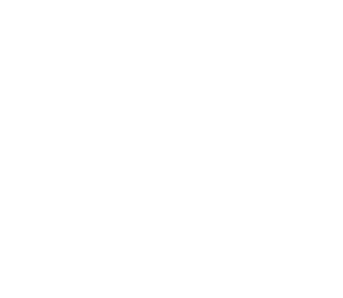 29/04/2014
Regolamento ENAC sui SAPR
8
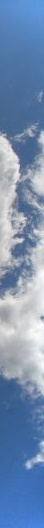 Il regolamento Mezzi Aereia Pilotaggio Remoto art. 8.1La capacità  è attestata da:Dichiarazione dell’operatore o Autorizzazione ENAC all’operatore
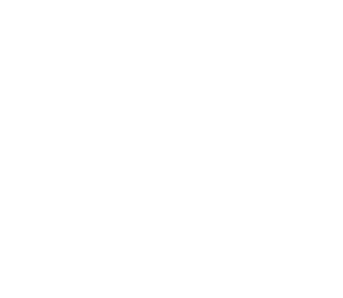 29/04/2014
Regolamento ENAC sui SAPR
9
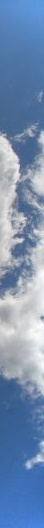 Il regolamento Mezzi Aereia Pilotaggio Remoto art. 8.9La dichiarazione dell’operatore consente di effettuareOperazioni non critiche con APR<25 kg.
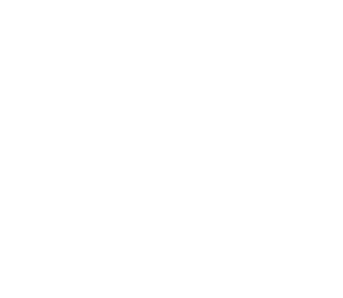 29/04/2014
Regolamento ENAC sui SAPR
10
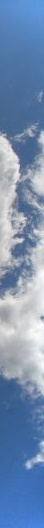 Il regolamento Mezzi Aereia Pilotaggio Remoto art. 8.5Operazioni non critiche Sono operazioni non condotte su  aree congestionate, assembramenti, infrastrutture, potenziali sorgenti di pericolo in caso di impattoe per le qualisia stato valutato che anche a causa di malfunzionamento l’APR non può arrecare danni alle personefuori dell’area delle operazioni
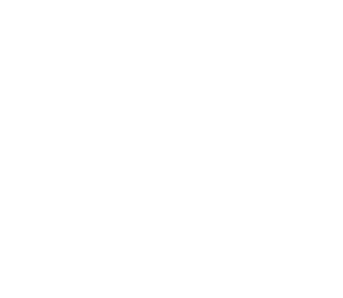 29/04/2014
Regolamento ENAC sui SAPR
11
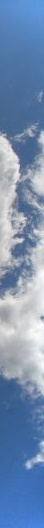 Regolamento Mezzi Aereia Pilotaggio Remoto art. 8.9Con la dichiarazione  il richiedente attesta:- di assumersi tutte le responsabilità in merito alle operazioni - che le operazioni possono essere condotte in sicurezza- di  disporre di un organizzazione adeguata per gestire le operazioni ed effettuare le manutenzioni necessarie - di avere stabilito un manuale delle operazioni- che il pilota è qualificato per il tipo di sistema - che è stata stipulata l’assicurazione per danni verso terzi
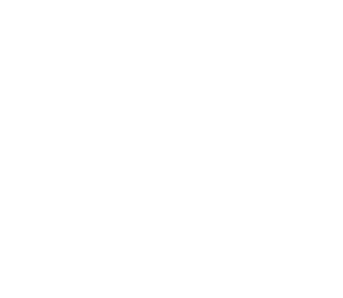 29/04/2014
Regolamento ENAC sui SAPR
12
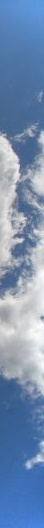 Regolamento Mezzi Aereia Pilotaggio Remoto art. 8.11Le operazioni “critiche” o con APR≥25 kg. Sono soggette ad Autorizzazionedell’ENACad accertamenti sulla base della attestazione e dei documenti associati.Gli accertamenti sono funzione del livello di criticità delle operazioni e delle complessità del sistema
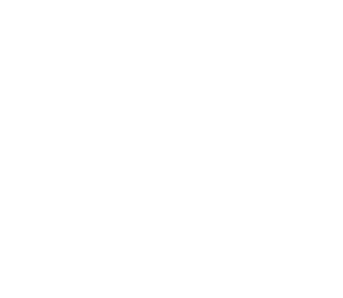 29/04/2014
Regolamento ENAC sui SAPR
13
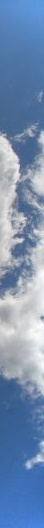 I Sistemi Aeromobili a Pilotaggio Remoto sono sistemi complessicostituiscono una singola unità è un’aeromobile la persona responsabile di condurre il mezzo è un pilota
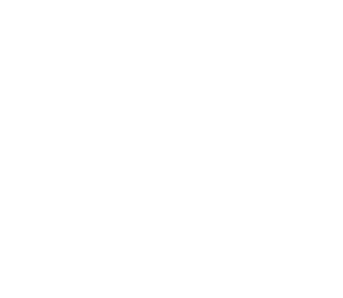 29/04/2014
Regolamento ENAC sui SAPR
14
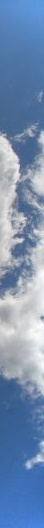 Sistemi Aeromobili a Pilotaggio Remoto sono più complessi degli aeromobili tradizionali essi comprende oltre al mezzo aereo la stazione di controllo a terra il data linkEventuali ponti radio/satellitiela peculiarità di avere un pilota in remoto.
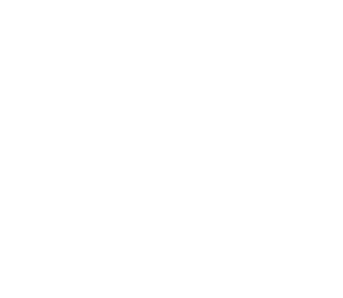 29/04/2014
Regolamento ENAC sui SAPR
15
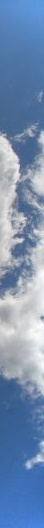 Sistemi Aeromobili a Pilotaggio Remoto Gli scenari operativi sono più complessi di quelli operati in generale dall’aviazione  tradizionaleMolta attività di volo è  prevista essere condotta a quote molto basse e su aree congestionate.
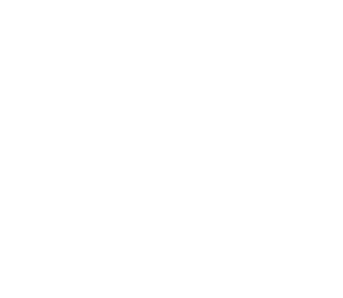 29/04/2014
Regolamento ENAC sui SAPR
16
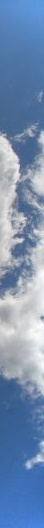 Regolamento Mezzi Aereia Pilotaggio Remoto La rispondenza al regolamentorichiede di valutare il rischio verso le terze partie determinare che sia accettabile secondo il principio di equivalenza
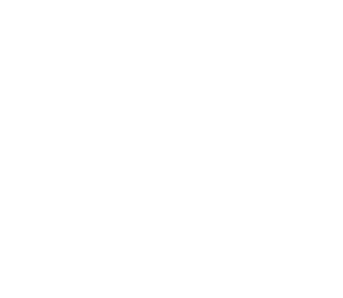 29/04/2014
Regolamento ENAC sui SAPR
17
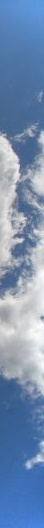 il regolamento chiarisce le diverse responsabilità dell’operatore e del pilota in comando
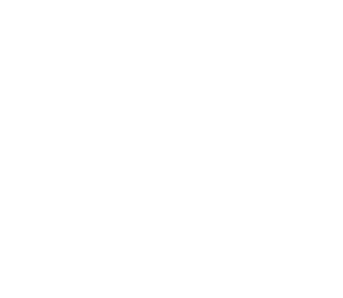 29/04/2014
Regolamento ENAC sui SAPR
18
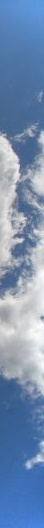 Regolamento Mezzi Aereia Pilotaggio Remoto  art.  8.5, 8.9, 8.11 ResponsabilitàL’Operatore è responsabile delle operazioni
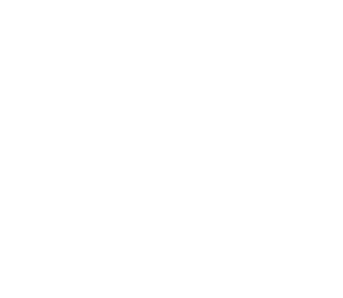 29/04/2014
Regolamento ENAC sui SAPR
19
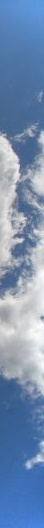 La responsabilità per i danni ai terzi ricade sull’operatoreL’operatore ha la responsabilità di stabilire e gestire e operazioni in accordo al regolamento e alle regole dell’aria di assicurare il funzionamento dell’aeromobile garantire che le operazioni possono essere condotte in sicurezzaattestare l’idoneità dell’aeromobile alle operazioni
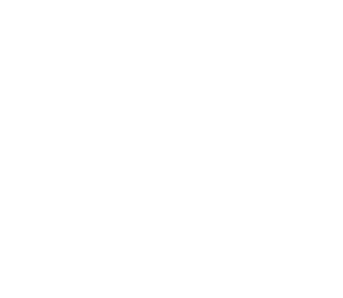 29/04/2014
Regolamento ENAC sui SAPR
20
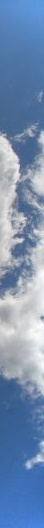 Regolamento Mezzi Aereia Pilotaggio Remoto  art.  8.2Identificazioneè prevista  l’identificazione del sistemaattraverso l’apposizione sul mezzo aereo di una targhetta (anche sulla stazione di pilotaggio a terra) riportante il nome del costruttore, il numero di costruzione e il nome dell’operatore
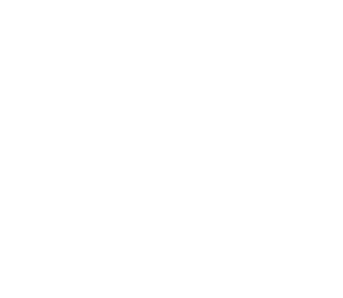 29/04/2014
Regolamento ENAC sui SAPR
21
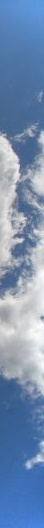 Regolamento Mezzi Aereia Pilotaggio Remoto  art.  9.1Registrazioneper APR ≥ 25 kg.E’ prevista la registrazione dell’APR nel registro degli aeromobili a pilotaggio remoto
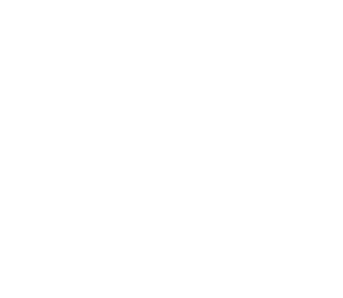 29/04/2014
Regolamento ENAC sui SAPR
22
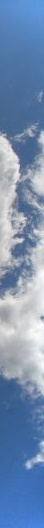 Regolamento Mezzi Aereia Pilotaggio Remoto  art. 17.1 Responsibilità del pilotaIl pilota in comando  ha la responsabilità di condurre il voloICAO Annex IIThe pilot-in-command of an aircraft shall, whether manipulatingthe controls or not, be responsible for the operation ofthe aircraft in accordance with the rules of the air
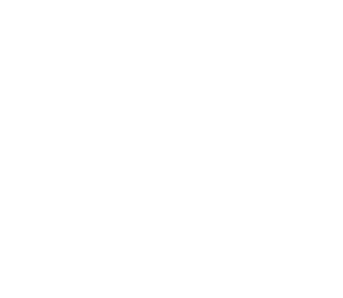 29/04/2014
Regolamento ENAC sui SAPR
23
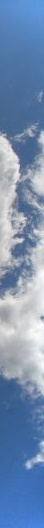 Responsibilità del pilota  ICAO Annex II An aircraft shall not be operated in a negligent or recklessmanner so as to endanger life or property of others.
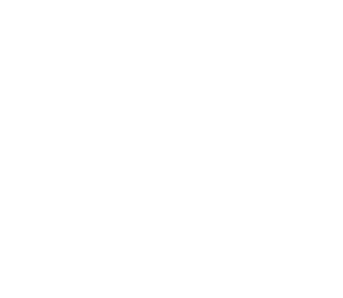 29/04/2014
Regolamento ENAC sui SAPR
24
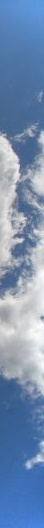 Regolamento Mezzi Aereia Pilotaggio Remoto La perdita umana e lesioni gravi costituiscono un evento catastroficoi danni alle proprietà non sono considerate se non per gli effetti indiretti sulle persone e la comunità
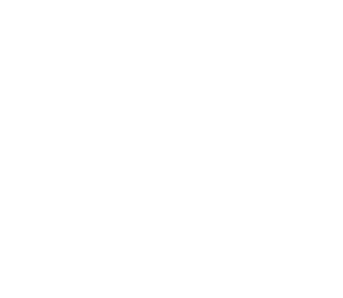 29/04/2014
Regolamento ENAC sui SAPR
25
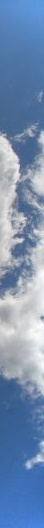 Regolamento Mezzi Aereia Pilotaggio Remoto  art. 20 con il riconoscimento di SAPR come aeromobileè obbligatoria la stipula dell’assicurazione verso terzila copertura minima non può essere inferiore ai limiti della tabella dell’art 7 EU Reg 785/2004
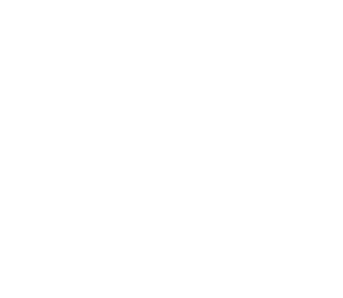 29/04/2014
Regolamento ENAC sui SAPR
26
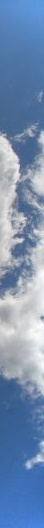 Anche APRdi  pesi e dimensioni ridottepossono causare danni incidenti possono avere conseguenze catastrofiche.
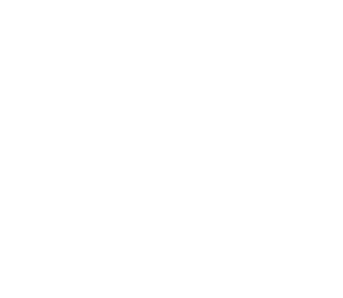 29/04/2014
Regolamento ENAC sui SAPR
27
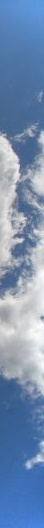 La copertura assicurativa deve essere proporzionale alla massa o funzione del rischio delle operazioni?
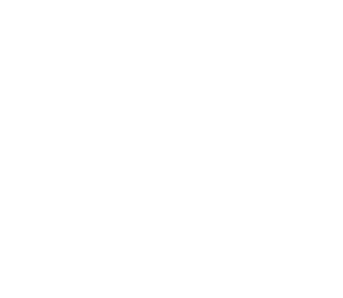 29/04/2014
Regolamento ENAC sui SAPR
28
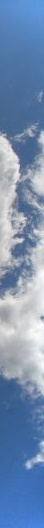 Grazie
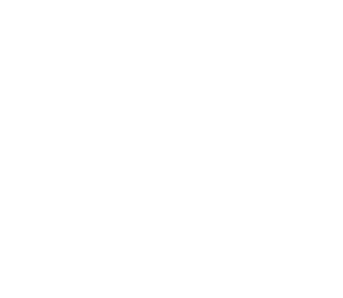 29/04/2014
Regolamento ENAC sui SAPR
29
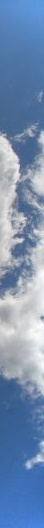 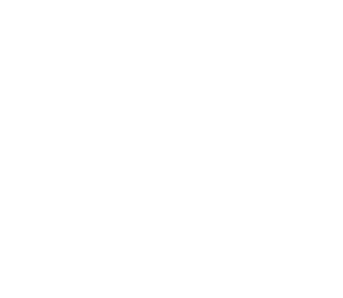 29/04/2014
Regolamento ENAC sui SAPR
30